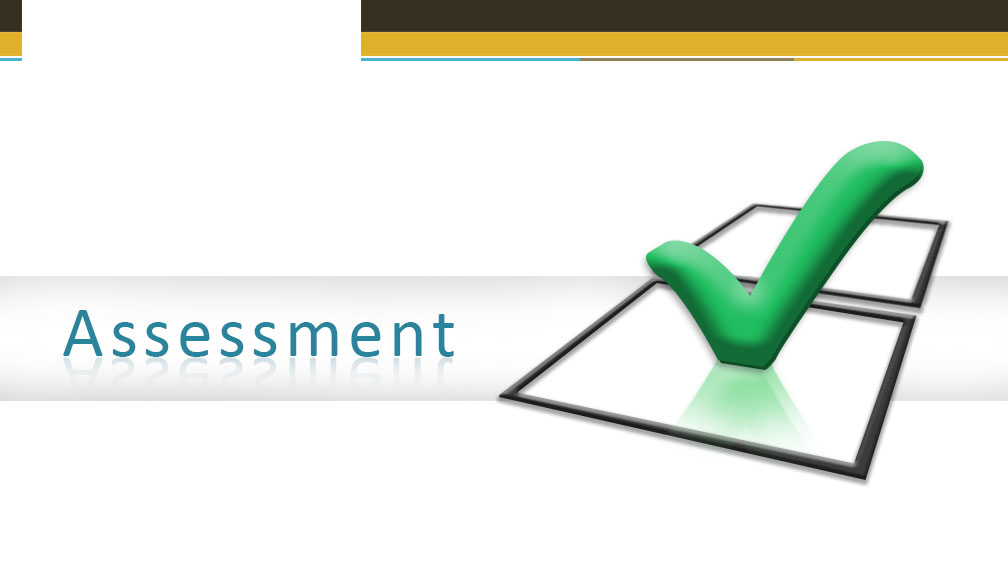 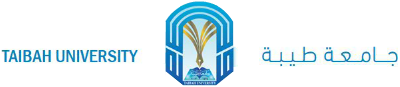 Biology:  Lesson 9
Question 1
What is “movement” energy also known as? 

Potential energy

Kinetic energy

Thermodynamic energy

Active transport energy
Question 2
Which law of thermodynamics states that energy can neither be created nor destroyed?

first

second

third

fourth
Question 3
Most enzymes are:

nucleic acids

lipids

carbohydrates

proteins.
Question 4
How does an enzyme affect a chemical reaction? 

It increases the energy of the substrate.

It has no effect on the energy of the reaction.

It lowers the activation energy. 

It raises the activation energy.
Question 5
Why is activation energy important in cells? 
 
It uses up excess energy. 

It produces energy needed for the cell. 
It creates energy. 

It allows a cell to control chemical reactions.
Question 6
Adenosine triphosphate is: 

an enzyme

a protein

a hormone

a high-energy molecule.
Question 7
Transfer of energy from glucose to ATP, while consuming oxygen, occurs in which cellular process? 
 
Aerobic respiration 

Photosynthesis 
Anaerobic respiration 

Ventilation
Question 8
Transformation from light energy to chemical energy occurs in which cellular process? 
 
Aerobic respiration 

Photosynthesis 
Anaerobic respiration 

Ventilation
Question 9
The cell’s energy “currency” is: 

CTP

BTP

ATP

GTP.
Question 10
What is a kcal? 
 
The amount of energy in 1000 molecules of ATP 

The amount of heat required to raise the temperature of 1 kg of water by 1°C 

The amount of energy expended by a 150 lb man, in 1 hour of bicycle riding, at 25°C 

The amount of energy stored by a plant during 1 hour of photosynthesis, during midday, at sea level
ANSWERS
1. B  
2. A
3. D 
4. C 
5. D 
6. D 
7. A 
8. B 
9. C 
10. B